LAB  Load Data
Sales System
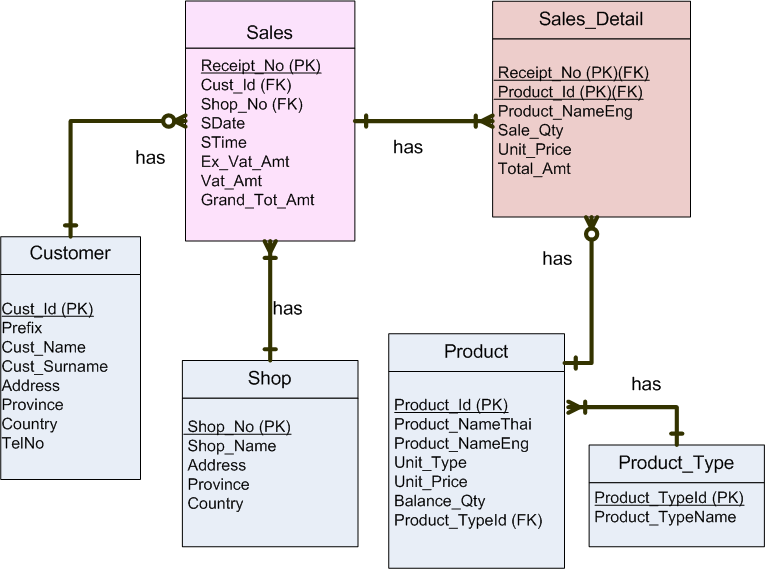 Payroll System
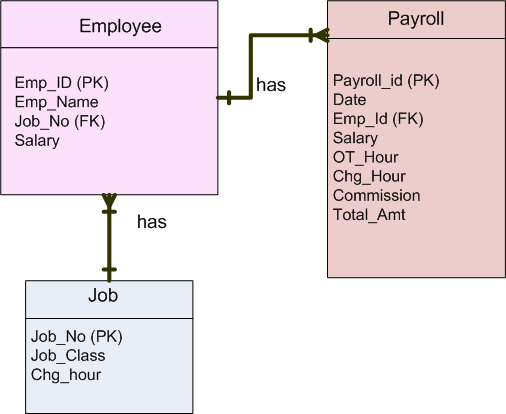 Data Acuqisition
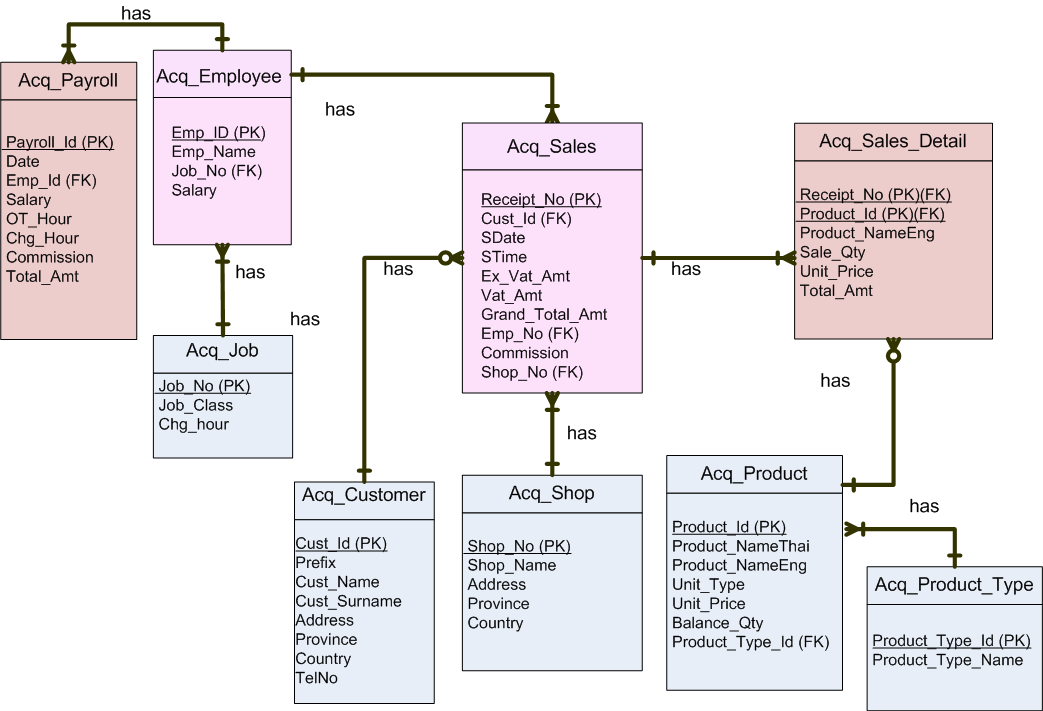 การสร้าง Staging Area
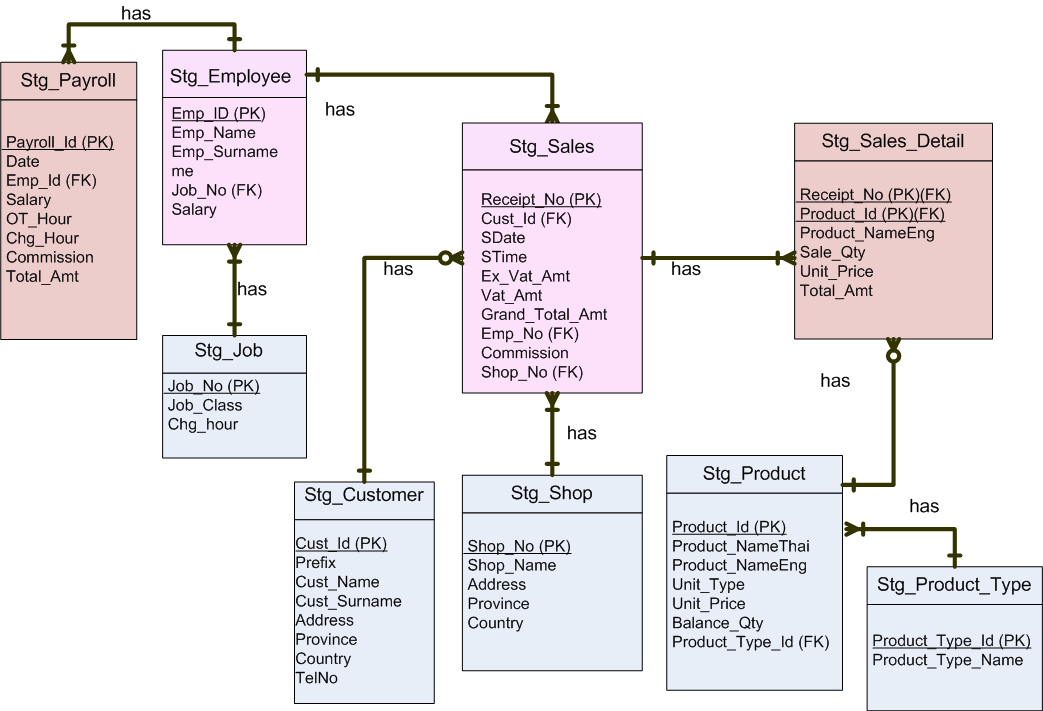 Data Warehouse
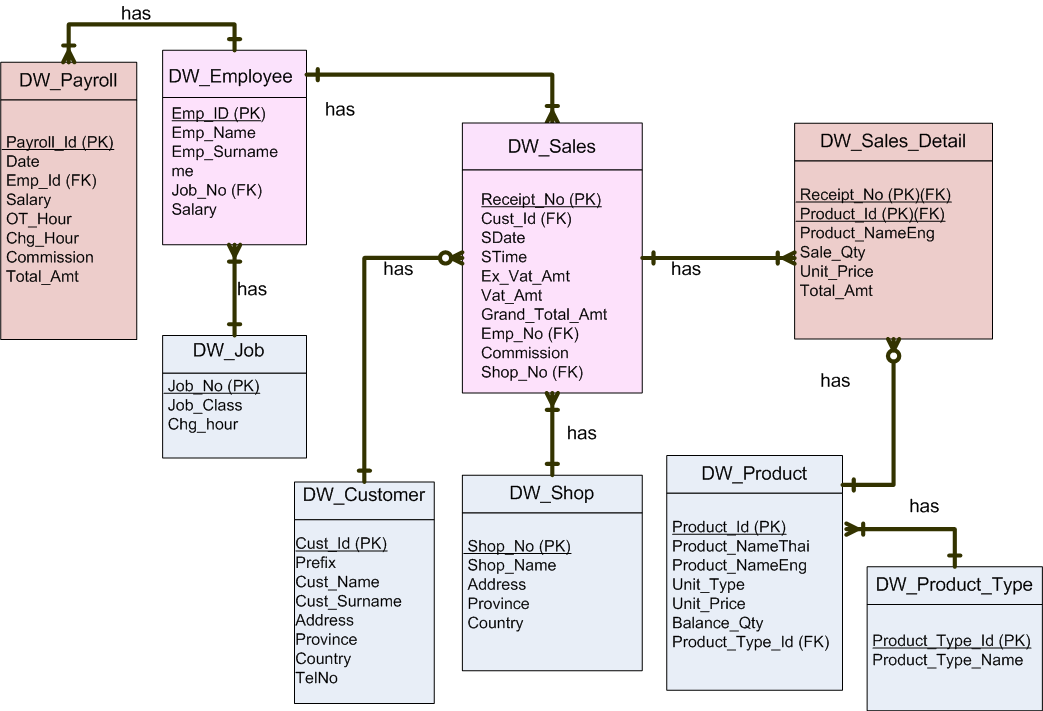 Data mart : Sales System
Data mart : Payroll System
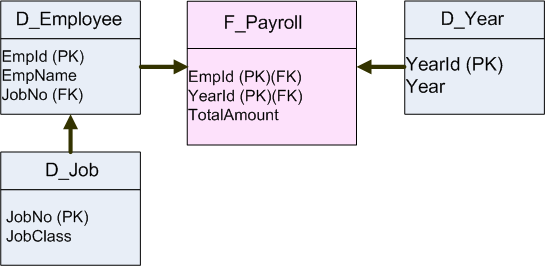 ทำการ Denormalization
1. Table ที่มีความสำคัญ one to one 
2. Table ที่ต้องการนำไปแสดงผลบ่อยๆ และเป็นงานที่สอบถามประจำ
    Payroll + Employee